Tamási Áron színpadi műveinek sorsa
"A legnagyobb dolog: világot teremteni.„
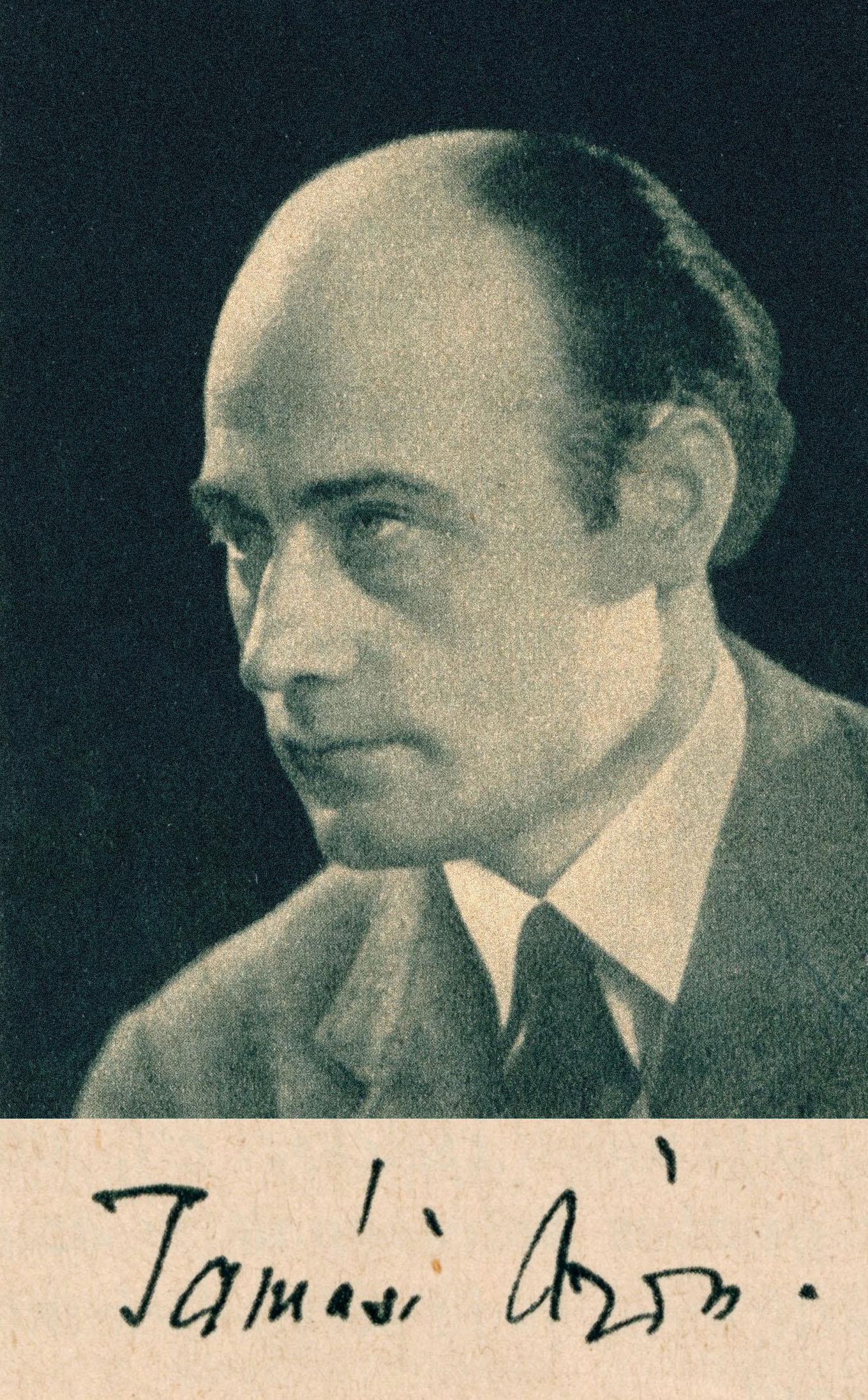 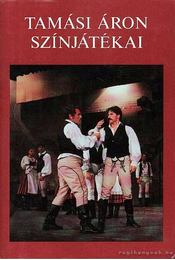 Mit szeretett volna Tamási Áron a színműveivel (is)? Mi  volt az író célja?
A „székelység emberi követe” lenni.
Évtizedek kellettek ahhoz, hogy bebizonyosodjék: Tamási a színházi dráma műfajában is értékeset, különlegeset tud nyújtani.
„Évtizedek kellettek ahhoz, hogy bebizonyosodjék: Tamási a színházi dráma műfajában is értékeset, különlegeset tud nyújtani.” (Illés Endre)
A kolozsvári Magyar Színház előadásait látogatta, s ennek igazgatója (Janovics Jenő) írta ki 1923-ban azt a pályázatot, melyre Amerikában megírta első színművét.
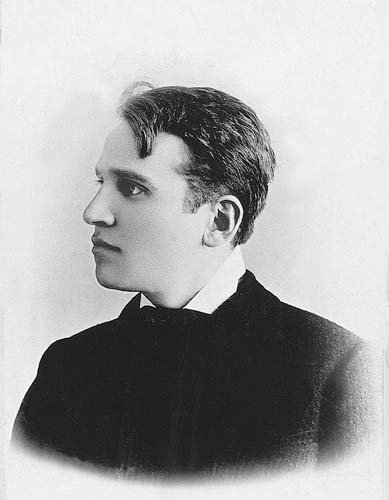 Ősvigasztalás - Amerikában írt „komor és darabos vázlat”; „történik Székelyföldön a XIX. században, sőt bé is vezeti ide a XX. századot”
Megírása után kb. 50 évvel mutatták csak be
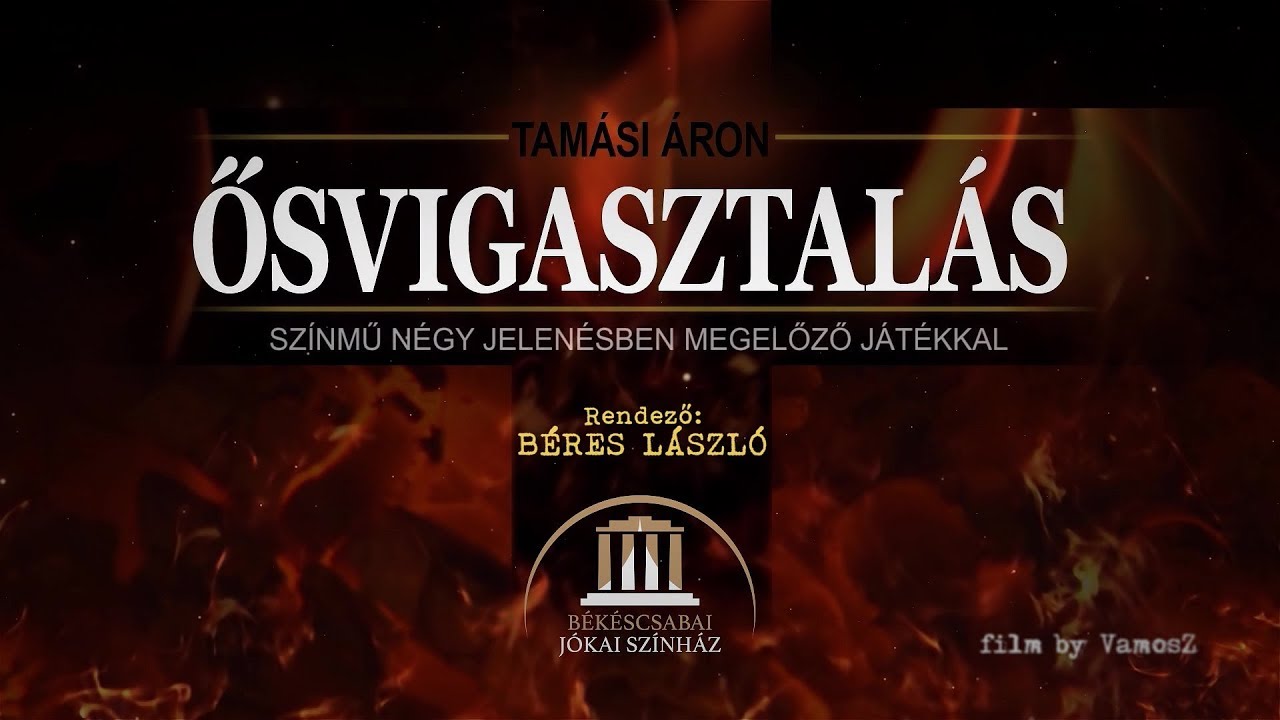 1933-ig nem írt egy estét betöltő színpadi művet:
              1929 – Székely fás (Páros jelenet)
              1931 – Néppártiak (Kis komédia)
              1933 – Görgeteg (Emlékezés egy székely népmesére)
1933 – Énekes madár (Székely népi játék)  „Háromfelvonásos drámát írok, amelyet a Nemzeti Színháznak nyújtok be.”
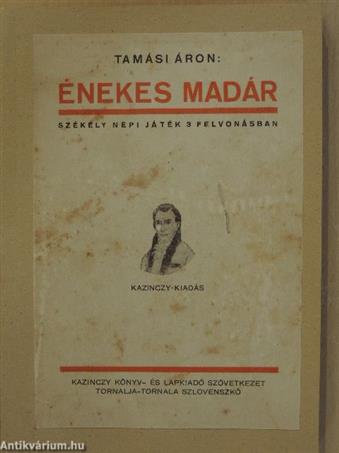 A Nemzeti Színház (Márkus László igazgató) ekkor nem bízott a darab sikerében, ezért  visszautasították
1935-ben pont Márkus László mutatta be az Új Thália együttesével
Rendező: Pünkösti Andor
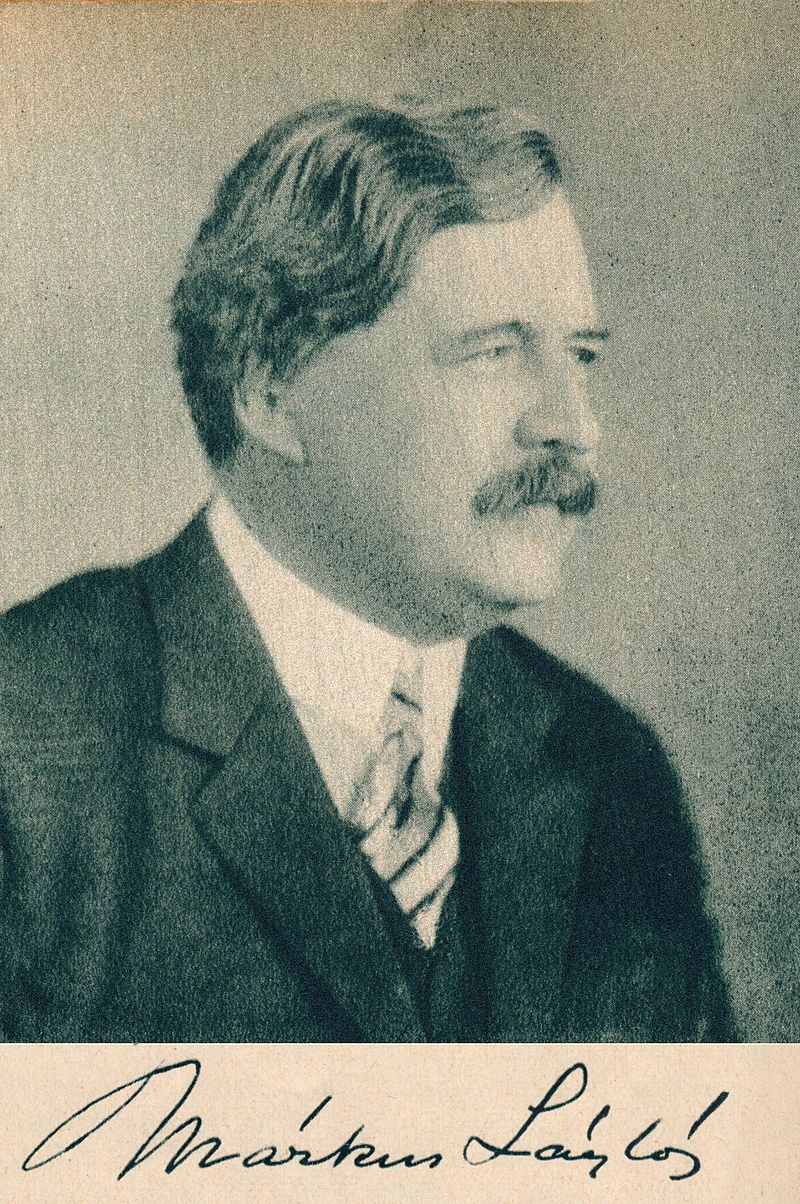 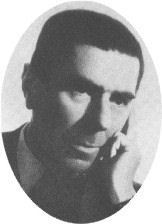 1936 – Tündöklő Jeromos (Népi játék három felvonásban)
1936 tavasza – a Vígszínház lekötötte (Jób Dániel), de az erdélyiek ragaszkodtak ahhoz, hogy Kolozsváron mutassák be először az erdélyi műveket
Ősbemutató : 1936 ősze Kolozsvár
Tamási a  Nemzeti Színházban
1938 – Énekes madár                               1939 - Tündöklő Jeromos
                                      1940 -  Vitéz lélek
„Mennyi szépség, mennyi emberi igazság, mennyi lélek árad            itt Tamási bőségszarujából! Milyen jó lenne tanulmányt írni ezekről a »valószínűtlen« alakokról! Milyen jó volna összehasonlítani őket pl. Maeterlinck szimbolikus figuráival. Milyen szükséges lenne keresni a társaságukat a világirodalomban ! És milyen jó lenne összevetni a Maeterlincknek hozsannázó egykorú honi kritikákat ugyanazon bírálók piszkálódó Tamási-kritikáival! Hogy látnók, mennyivel jobbsora van nálunk az idegennek, mint a »csak« magyar talentumnak; annak ellenére, hogy Tamási és vele együttaz erdélyi írók éppen azt teremtették meg, ami eddig hiányzott irodalmunkból: a helyhez, tájhoz kötött népi d r á m á t .”
Vallom és hirdetem, s mindig hirdetni fogom, hogy az országok felett van egy szellemi és erkölcsi közösség, amely a világon szétszórtan élő magyarokat egybekapcsolja és egy lelki impériumban egyesíti.
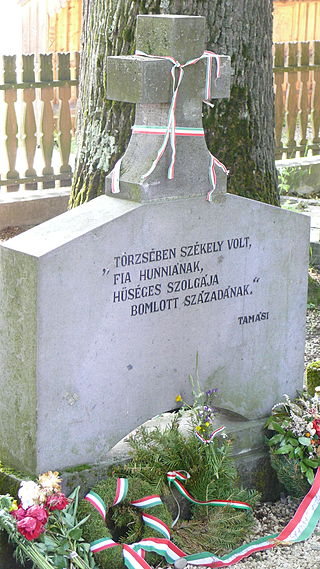 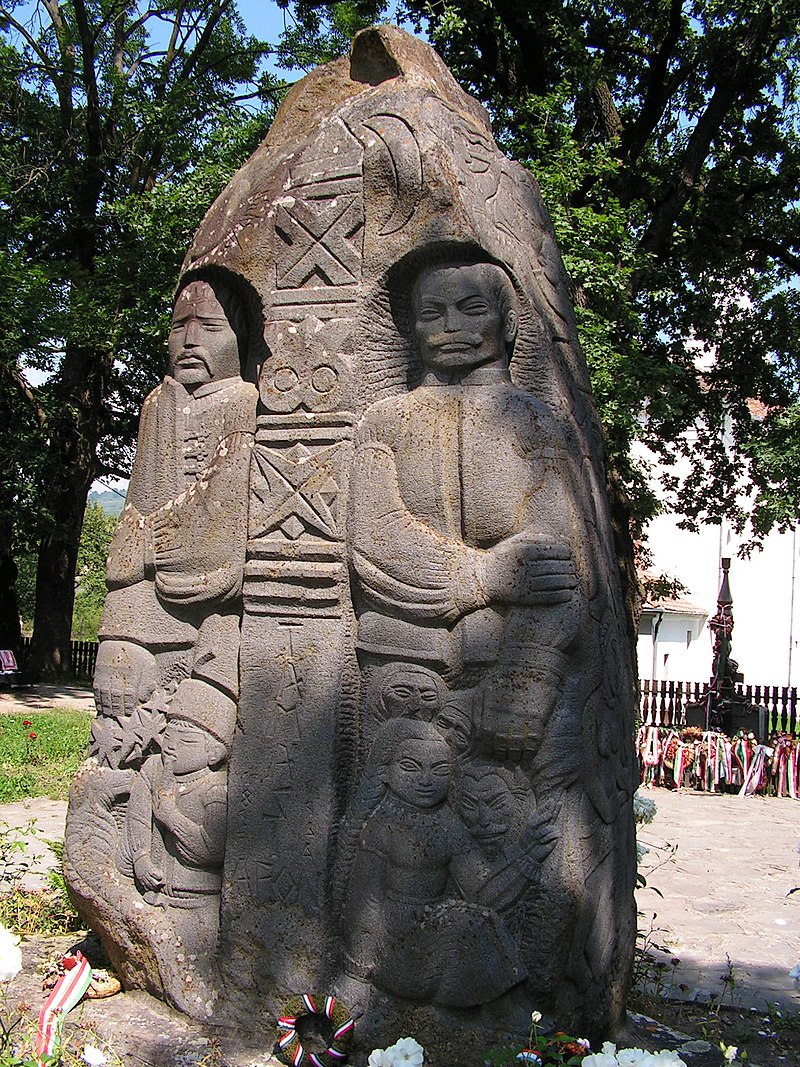